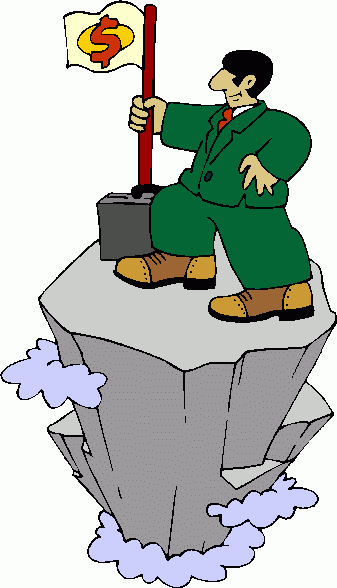 Goal Setting
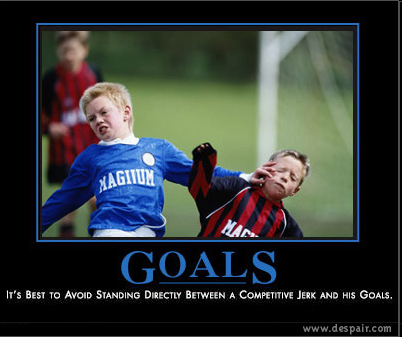 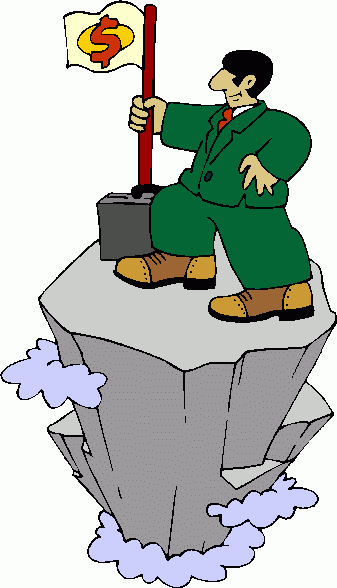 Why do we need to set goals?
Failing to Plan is Planning to Fail
Think of your goal as your final destination.

If you don’t know what your final destination is, there is no way to plan how to get there.

NO PLANNING = FAILING
[Speaker Notes: Subdivisions rush]
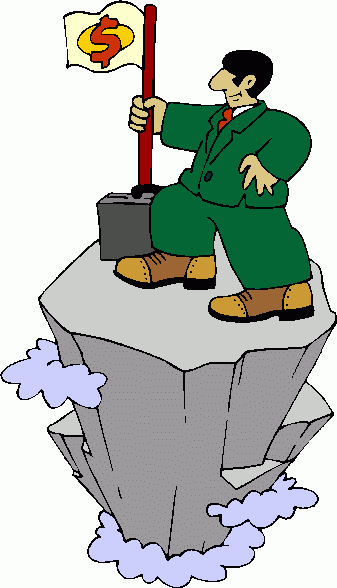 Why do we not pursue our goals?
[Speaker Notes: Bush come down]
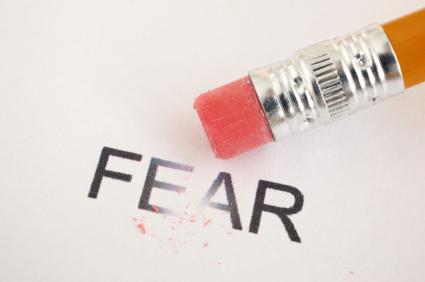 Of
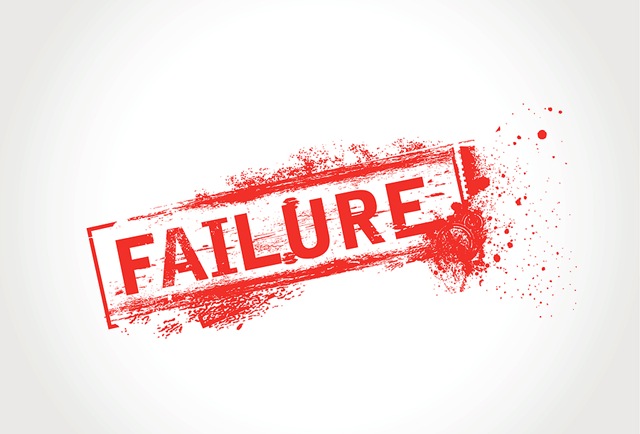 What if they would have quit?
[Speaker Notes: https://www.youtube.com/watch?v=zLYECIjmnQs&t=18s]
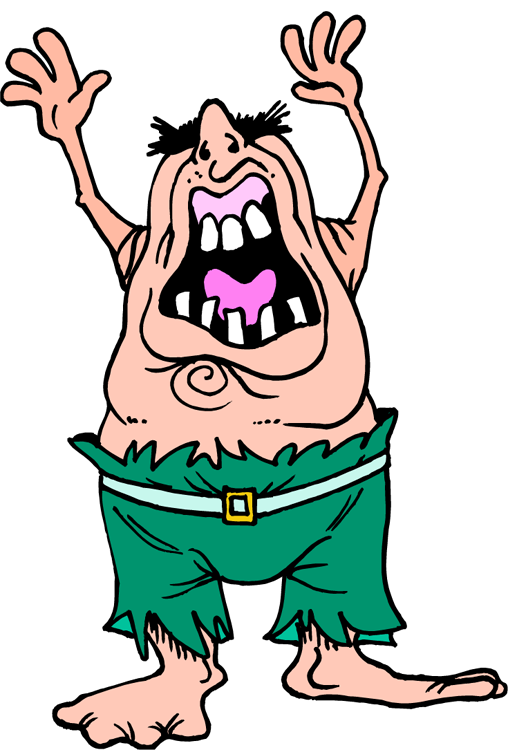 Keep Your goals Away from Trolls
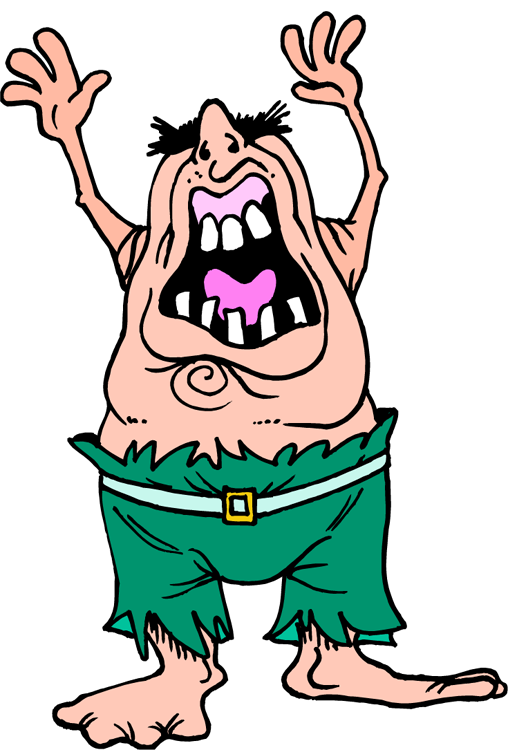 Set Goals That Are S.M.A.R.T.
Specific
Measurable
Achievable
Realistic
Timely
Example of a Bad Goal
“I want to get faster.”

Is this goal set up as a goal that is measurable?  Is there a time frame to this?

Why is this considered a “bad goal”?
Example of a Good Goal
“I currently run the 40 yard dash in 5.0 seconds and by December 1, I want to be able to run the 40 yard dash in 4.9 seconds.”

Is this goal SMART?
(specific, measurable, achievable, realistic, timely)
Steps  to  Goal Setting
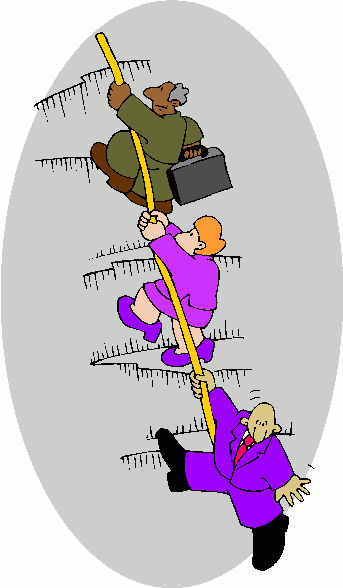 STEP 1:
State your Goal
STEP 2:
Determine a Deadline
STEP 3:
Identify the Obstacles
STEP 4:
Develop 
an
Action 
Plan
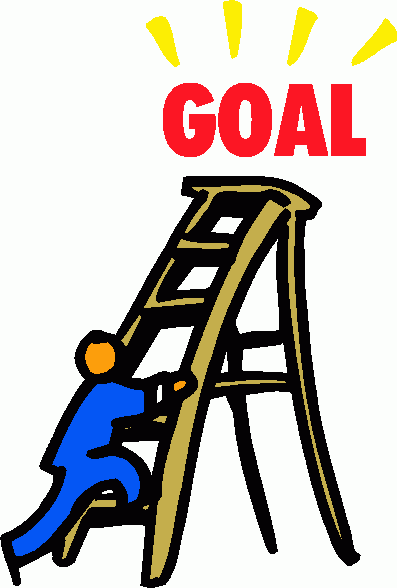 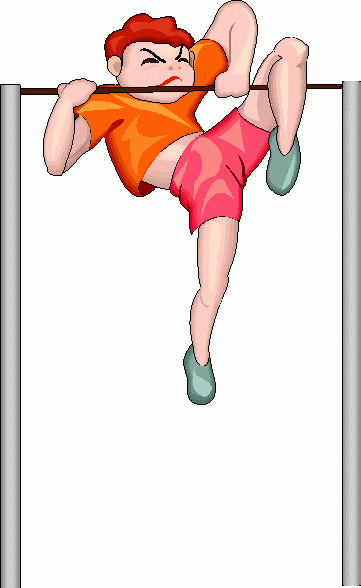 STEP 5:
Work Towards The Goal
STEP 6:
Accomplish 
The GOAL!
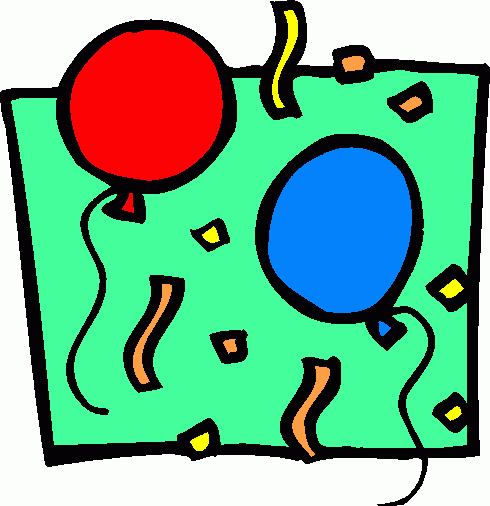 Celebration???????
19
Set Goals That Are S.M.A.R.T.
Specific
Measurable
Achievable
Realistic
Timely
30 Days
Yes, it is a gift. So, take a moment to think ‘Who do I want to be in 5 years?’
 What kind of habits would you like to have? 
You better start now if you want your new habits to influence your lifestyle and consequently your life!
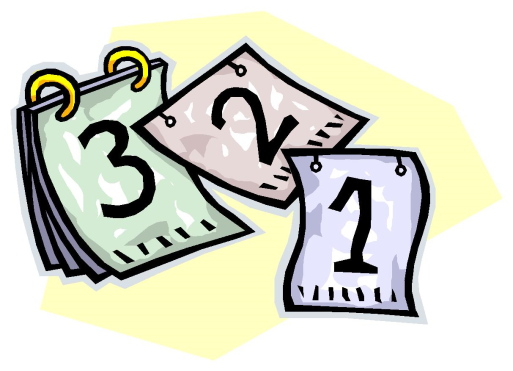 30 Days
It is been said that it takes about 30 days to form a habit. 
The ones that are good for you require cultivation and determination. The starting phase is the hardest, especially if you want to change an old habit into a new one. 
This is why giving yourself a challenge for a minimum of 30 days is a great way to improve all facets of your life.
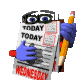 Goals vs. Dreams
Dreams are your ultimate destination
Represent what you want and why

Goals are intermediate stops along the way
Represent your plan to get to your dream
Creating specific goals
A specific goal has a much greater chance of being accomplished than a general goal.
A general goal would be, "Get in shape.“  But a specific goal would say, "Join the YMCA and work out 3 days a week."
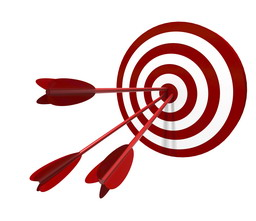